Proviamo con il coach
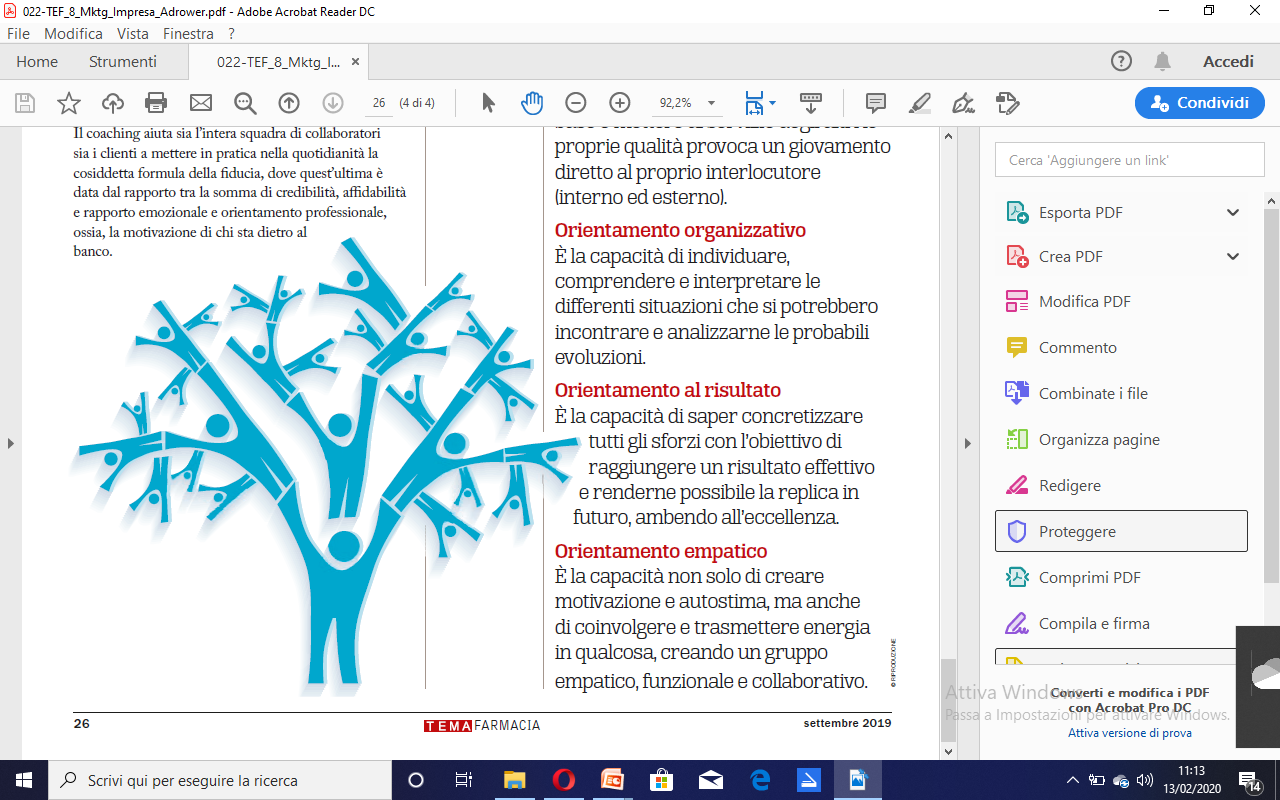 Marketing e Tecniche di Accesso al Mercato del Farmaco canale E-O
Roberto Adrower 
Farmacista / Life Science Professional in Marketing & Communication 
Professore a Contratto di Marketing e Tecniche di Accesso al Mercato del Farmaco Facoltà di Farmacia e Medicina Corso Scienze farmaceutiche Applicate
 Un . La Sapienza Roma 
roberto.adrower@uniroma1.it
Le lezioni di Marketing e Tecniche di Accesso al Mercato del Farmaco si svolgeranno nelle giornate di
*Lunedi dalle ore 15 alle 17 nelll'aula 8 Chimica Farmaceutica- Farmacia - Medicina  CU034 
*Venerdì dalle ore 16 alle ore 18 nell'aula A Raffaele Giuliano Chimica farmaceutica - Farmacia- Medicina  CU019
Le lezioni si articoleranno sino a Giugno e gli argomenti affrontati ad ogni singola lezione verranno riportati con slide e/o articoli aggiornati alla fine di ogni singola lezione . 
Nella prima lezione Vi forniremo un quadro del Corso ed una serie di lezioni  che saranno svolte dalla Prof. Biava per una introduzione al farmaco e per i concetti essenzaili della classificazione dei farmaci . Nell'arco delle lezioni porteremo anche dei testimonial che in buona parte sono manager del settore Salute e Farmaceutico .
La Prima lezione inizia il giorno 2 MARZO nell'aula 8 di Chimica Farmaceutica - Farmacia -Medicina  CU034 alle ore 15